2024-2025
November 2024 Month At A Glance(MAG)
Ms. F. Tuff
November 2024
ELA
Fact & Opinion
Context Clues
Weekly Spelling Words/Write Sentences/Test 

Math
Next Dollar Up
Do you have enough money?

Science
Physical and Chemical Changes
Transparent, Translucent and Opaque

Social Studies
Past vs Present
Three Branches of Government
Welcome!! Our class will be exploring the following topics this month.
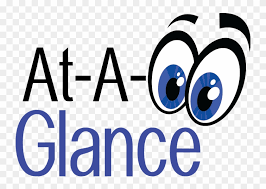 2
November 2024
Life Skills
Check Writing
Identifying & Counting Money
Telling time to the half hour

Social-Emotional-Behavioral
Card/Board/Online Games 
Joey’s Locker
Musical Chairs/Indoor Volleyball

Required Curriculum-ULS (Unique Learning System)
Unit 15—What’s the Matter—Physical Science
(Investigates various physical and chemical changes in matter.)
Welcome!! Our class will be exploring the following topics this month.
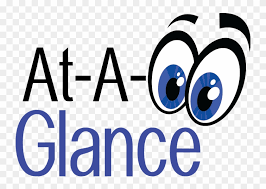 3
November 2024
Work on Individual IEP Goals
IEP Goals and Objectives (Weekly-Wednesday)
Progress Monitoring—Bi-weekly (Wednesday)

Vocational/Job Skills
Best Solutions for Employment Signs
Job Skills Behavior Cards
Welcome!! Our class will be exploring the following topics this month.
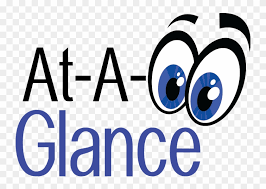 4
Remember!!
Please read with your child and reinforce skills DAILY!!!
Veterans Day Holiday—November 11th 
Fall Semester Progress Report #2---November 15th
Thanksgiving Break---November 25-29
School Hours—7:25 am to 2:15 pm
Please feel free to contact me if you have any questions or concerns.
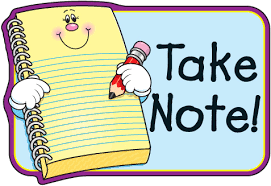 5
Everyone can LEARN!!
6
Just a little MOTIVATION!!
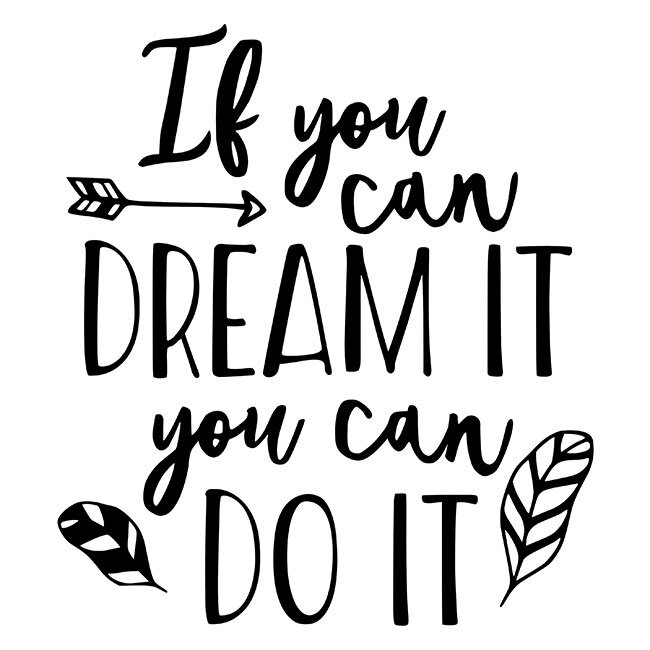 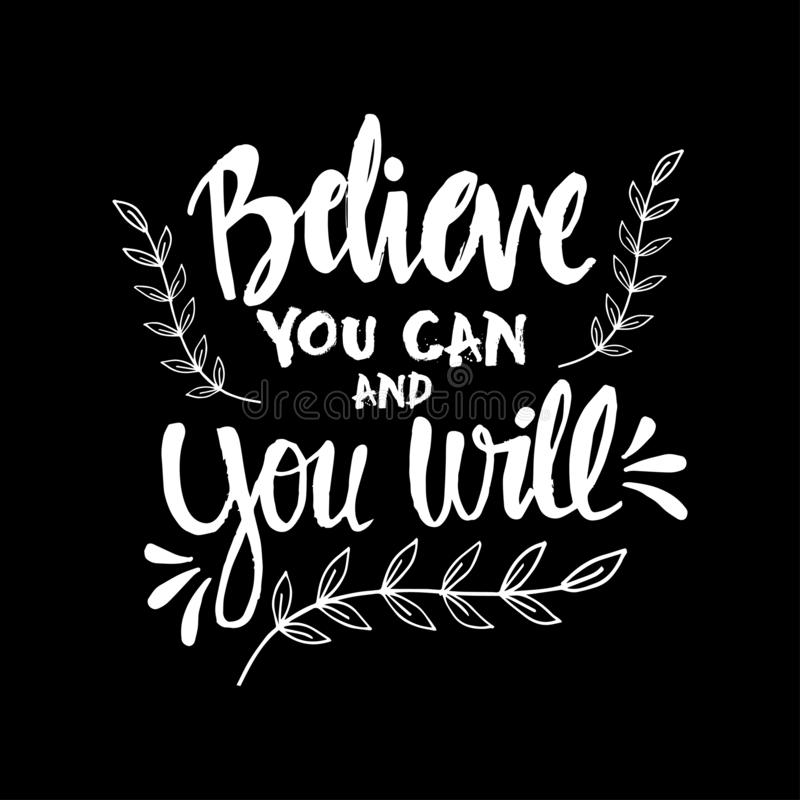 7
Additional Resources
www.ixl.com
www.starfall.com
www.pbskids.org
www.learningchocolate.com
www.spellingcity.com
www.abcya.com
www.turtlediary.com
www.Flocabulary.com
www.coolmath.com
www.boomlearning.com
8